Polar
Emi, Grace, Susan
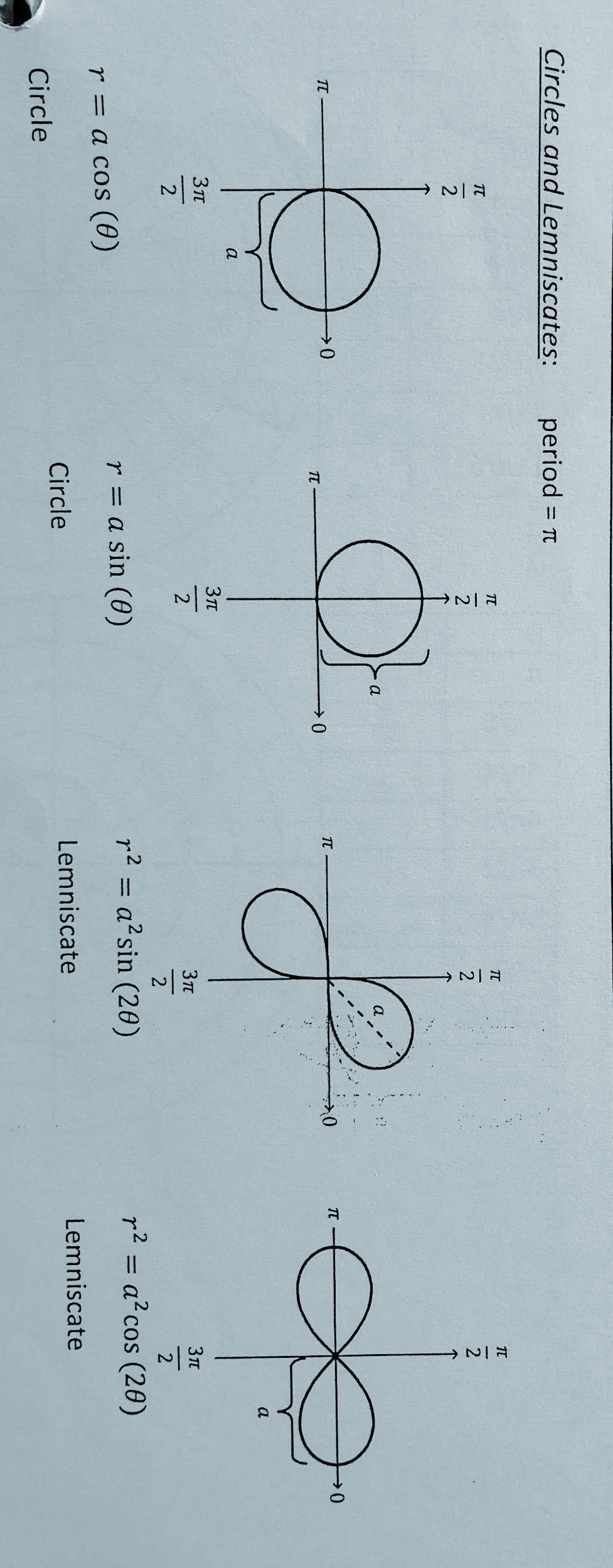 Card 69: Common Polar Graphs/Equations (1/3)
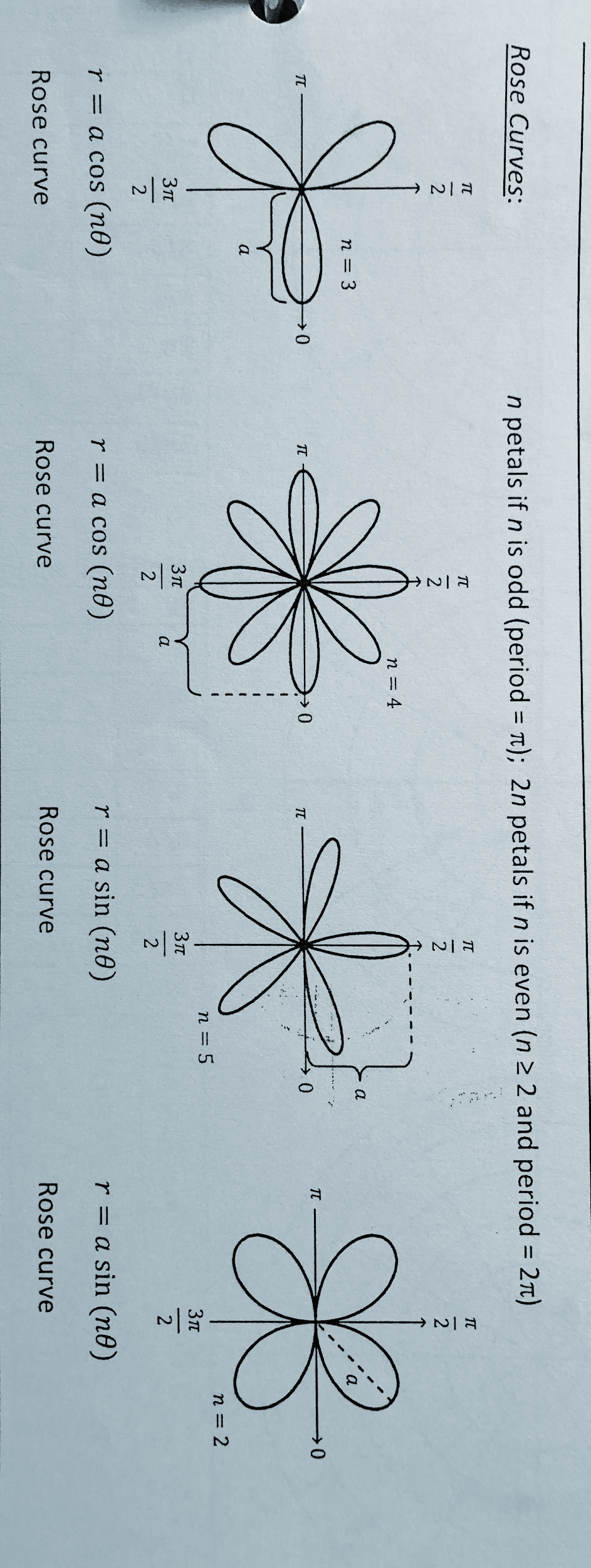 Card 69: Common Polar Graphs/Equations (2/3)
n petals if n is odd, 2n petals if n is even
Card 69: Common Polar Graphs/Equations (3/3)
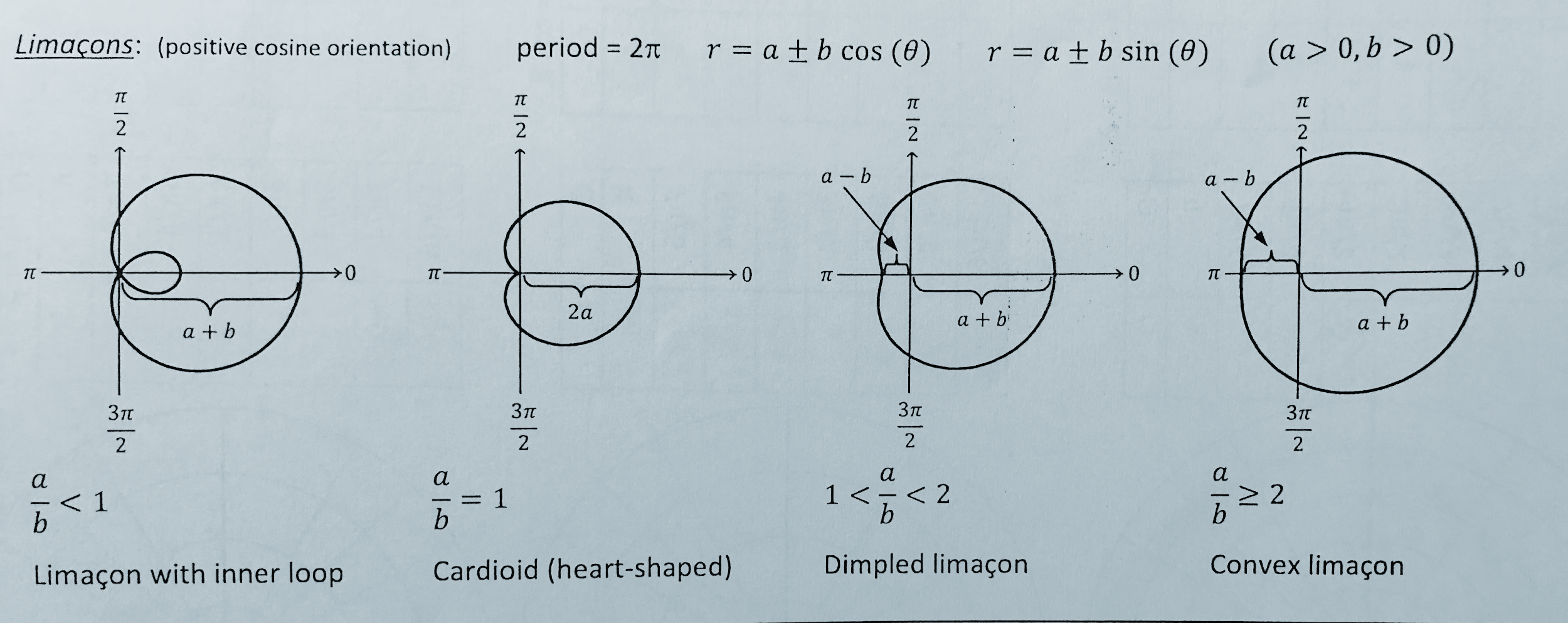 Card 70: Polar Conversion Formulas
x2+y2=r2   or   r=√(x2+y2)
y=rsin𝛳   or   sin𝛳=y/r
x=rcos𝛳   or   cos𝛳=x/r
tan𝛳=y/x   or   𝛳=tan-1(y/x)
Card 71: Power Reducing Identities
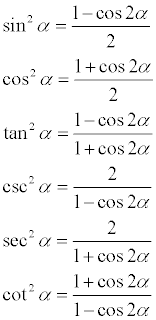 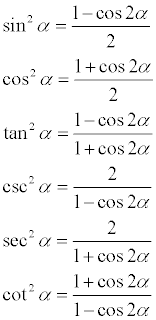 Card 72: Finding Polar Area
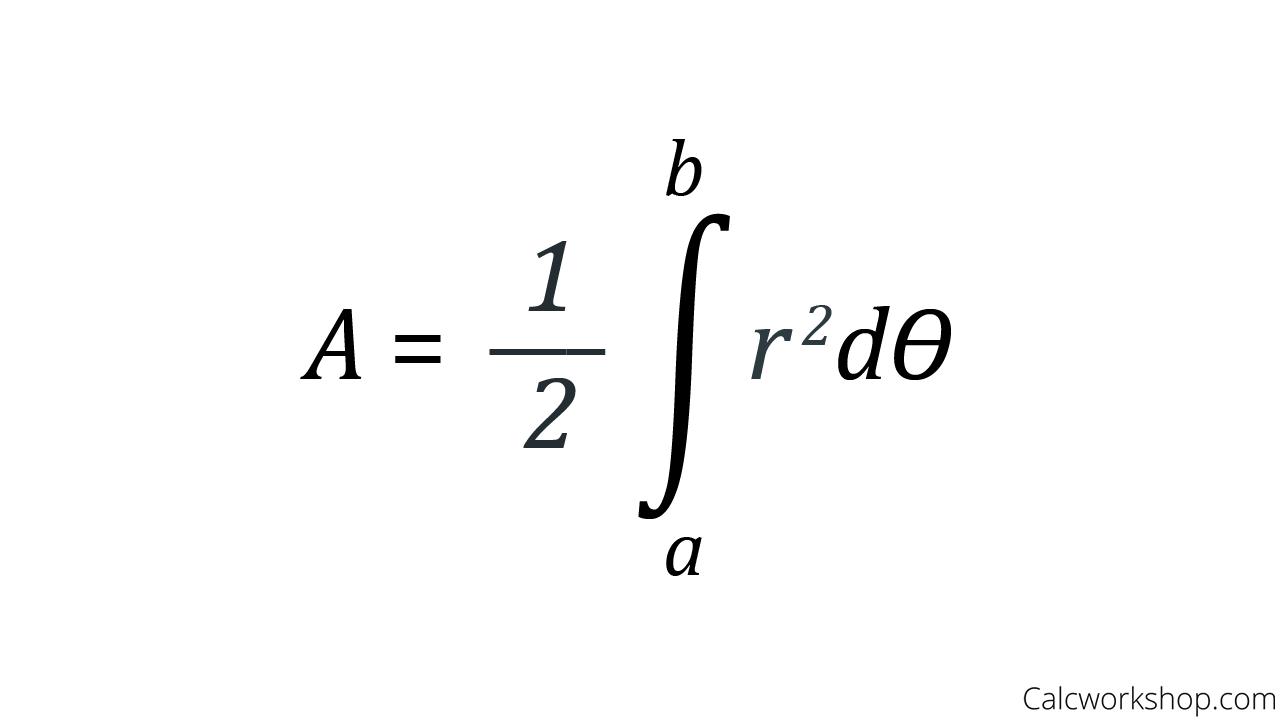 Card 73: Arc Length (Polar)
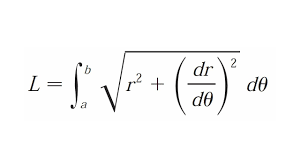 Card 74: Finding dy/dx (Polar)
*don’t forget product rule!
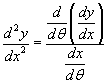 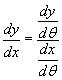 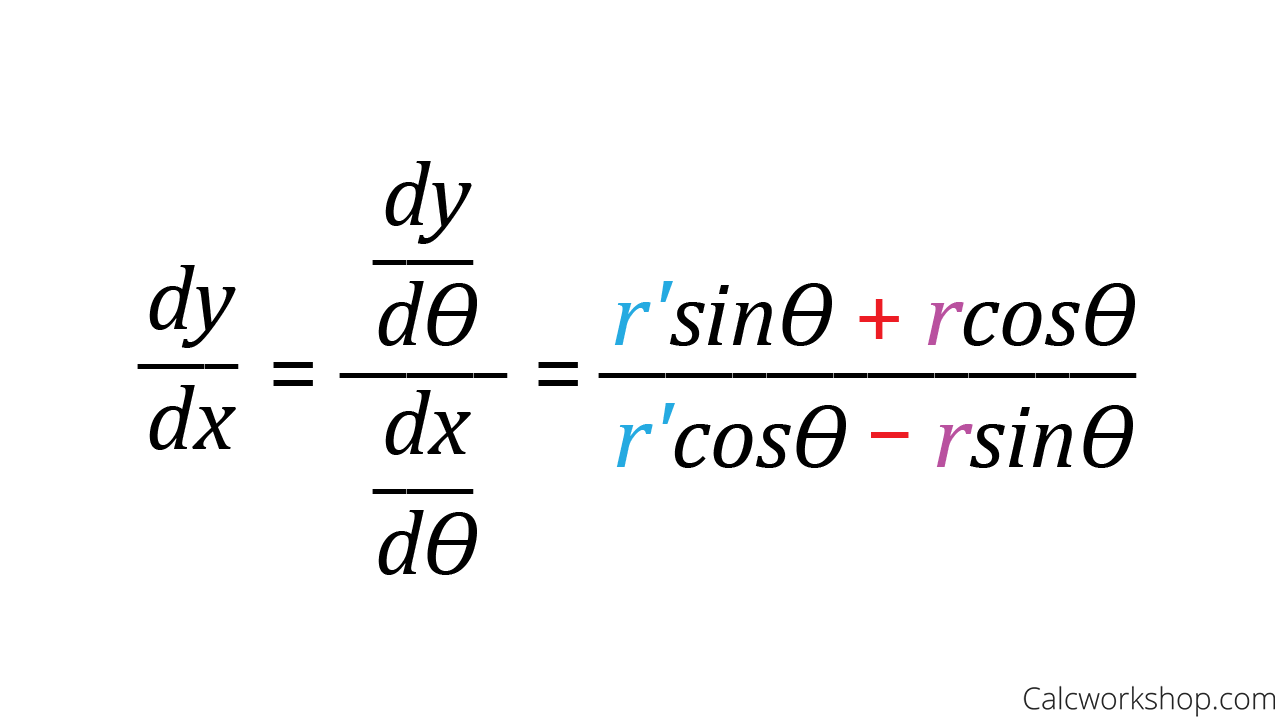 Card 75: Tangent Line (Polar)
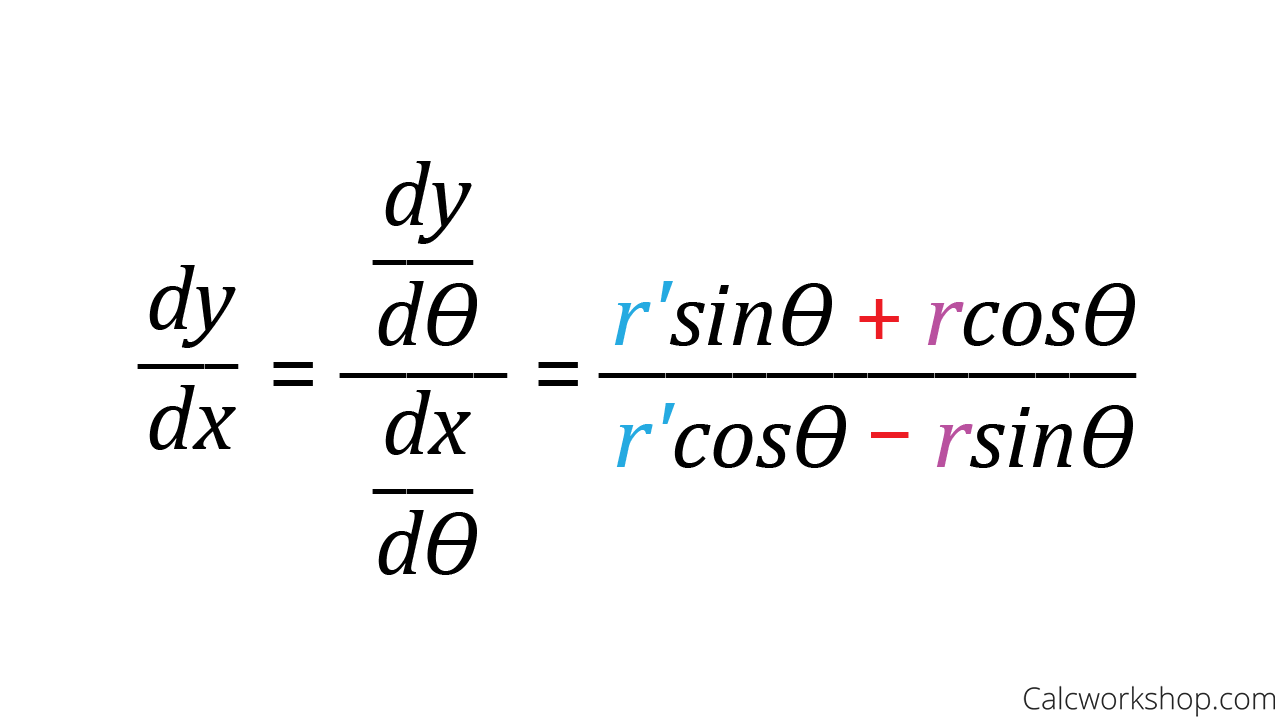 Find the slope at the given 𝜃, using the formula:
Find r and r ’ 
Plug in given 𝜃 into r and r’
Plug values of r and r’ into the slope formula above
Solve for slope
Plug the slope and point at 𝜃 into the point slope form of a tangent line:
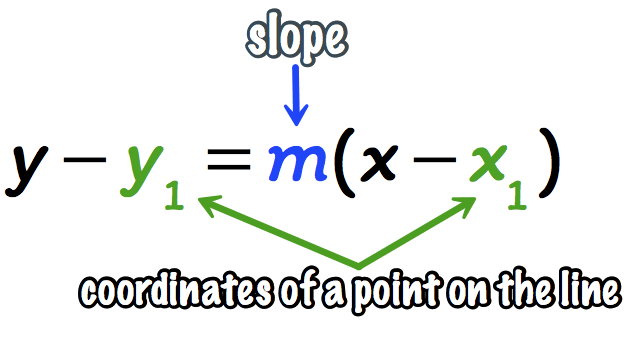 Card 76: Interpreting Motion (Polar)
Particle motion in polar is determined by the rate of the r(𝜃) function:
If       > 0 then the particle is moving away from the origin

If       < 0 then the particle is moving towards the pole (origin)

If       = 0 then the particle’s position MAY be at a maximum distance from 
the pole (origin)  **particle’s distance from the origin is not changing**
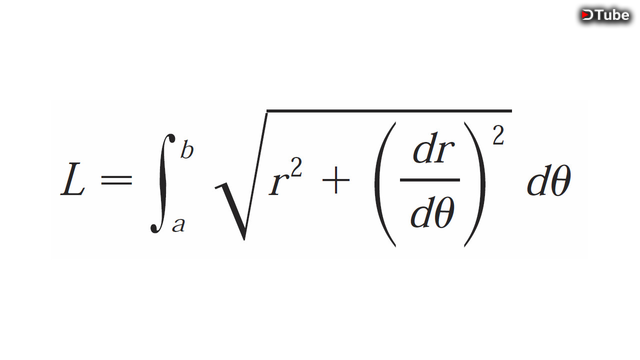 **the curve is moving away from the origin; r is increasing (when asked about r or the curve)
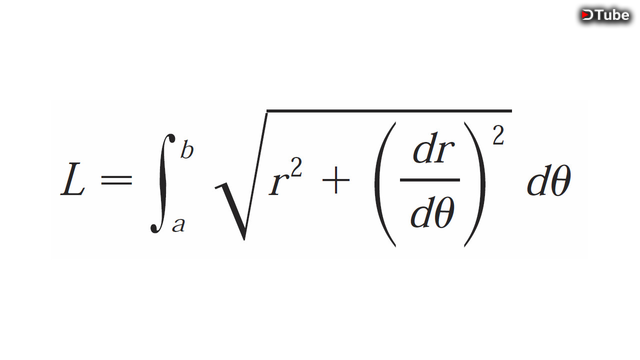 **the curve is approaching the origin; r is decreasing
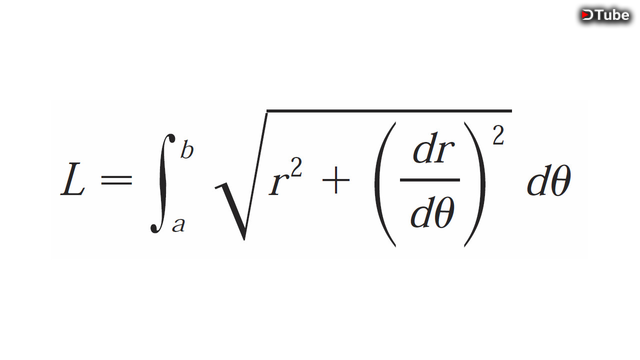 Homework:
Polar Packet: 
MC: #8
FRQ: #10